Всеукраїнський інтерактивний конкурс    “ МАН-Юніор Дослідник ”    Номінація “ Технік-Юніор ”
Міцна голка
Виконала:   
Прокоп Софія Володимирівна,
учениця 9-В класу
Нововолинського ліцею-інтернату 
Волинської обласної ради
Керівники: 
Карпіна Наталія Миколаївна,
Шустік Лілія Степанівна
учителі фізики, учителі-методисти
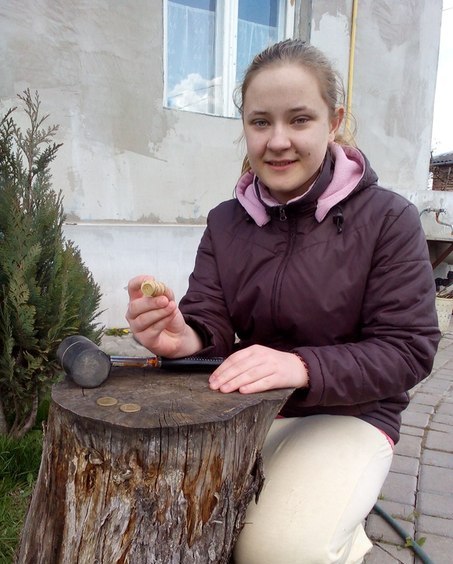 Мета:	перевірити чи настільки тверда голка, щоб пробити монету
Завдання:
пробити голкою монету; 
пояснити фізику цього процесу.
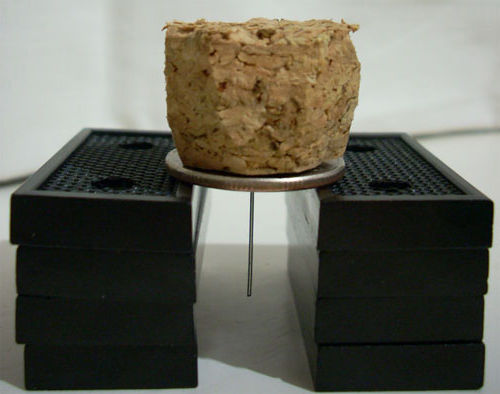 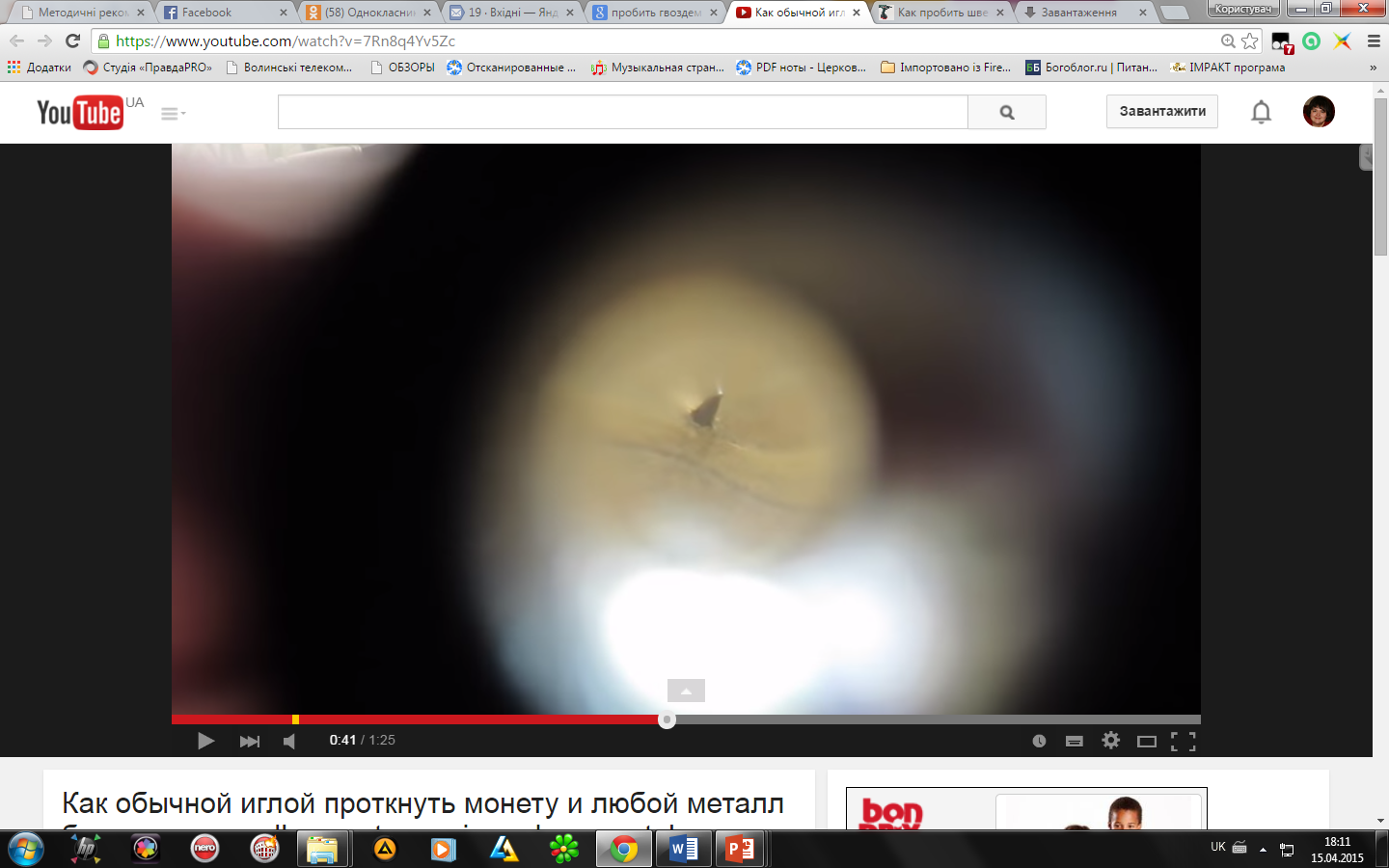 Як пробити голкою монету?
Обладнання для цього фокусу:
голка, 
молоток, 
плоскогубці, 
корок від пляшки, 
3 монети.
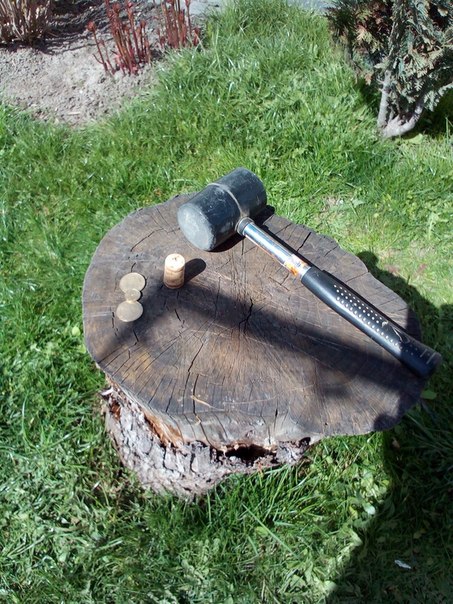 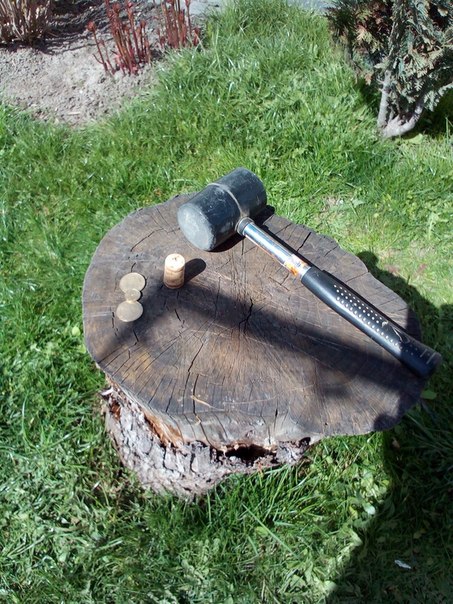 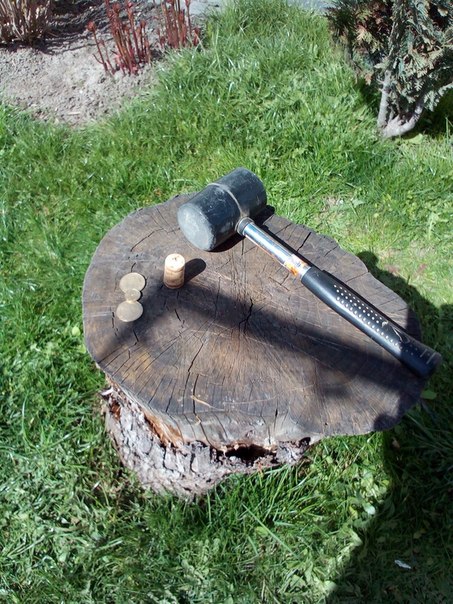 Опис експерименту:
1
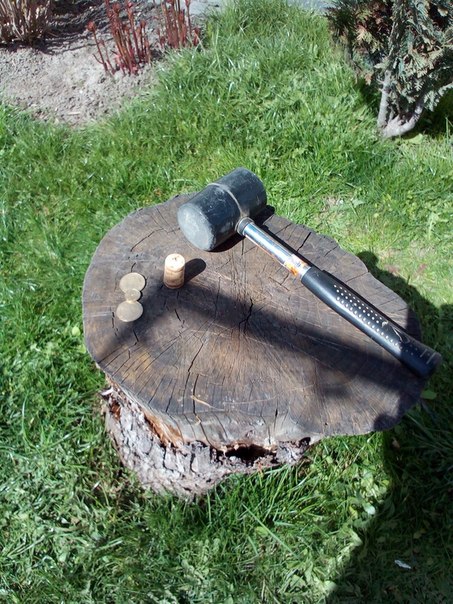 Щоб пробити монету потрібно проколоти невеликою голкою корок від пляшки і, якщо вушко голки буде виглядати з корка, то його потрібно відкусити плоскогубцями.
Вставити голку треба так, щоб вона геть не висовувалась з корка.
2
3
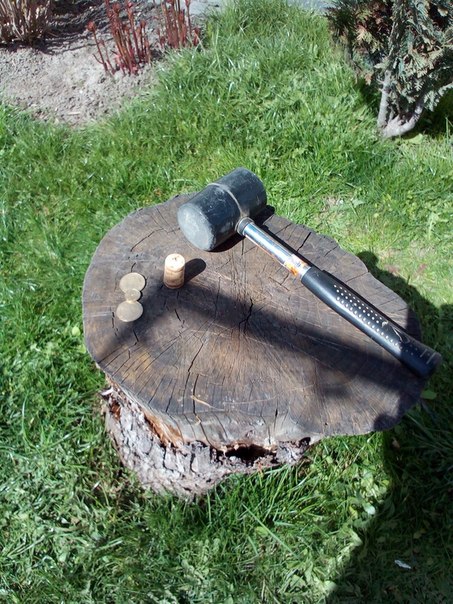 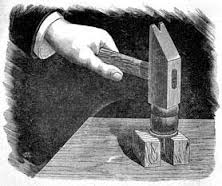 Ставимо монету, яку будемо пробивати, на 2 однакові монети. 
Корок ставимо на монету таким чином, щоб вістря голки було повернуте до монети.
Не дуже сильно вдаряємо молотком по коркові. 
Голка пробиває в монеті невеликий отвір.
Експеримент
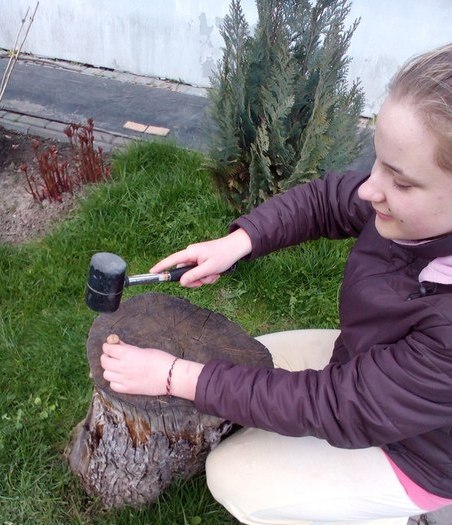 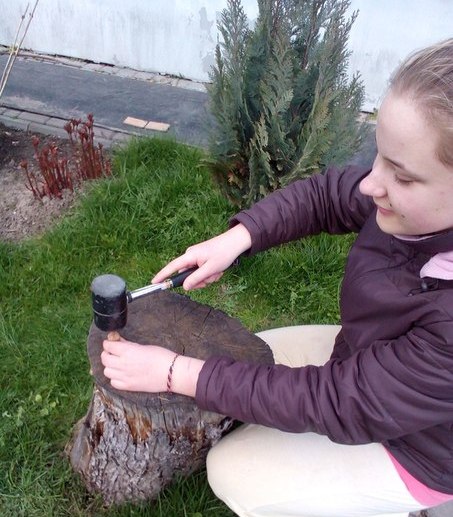 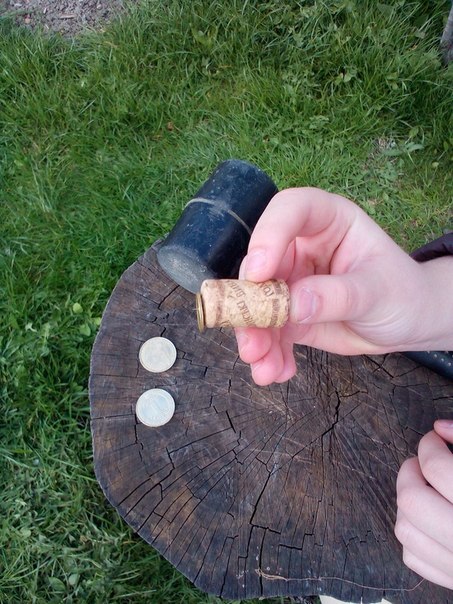 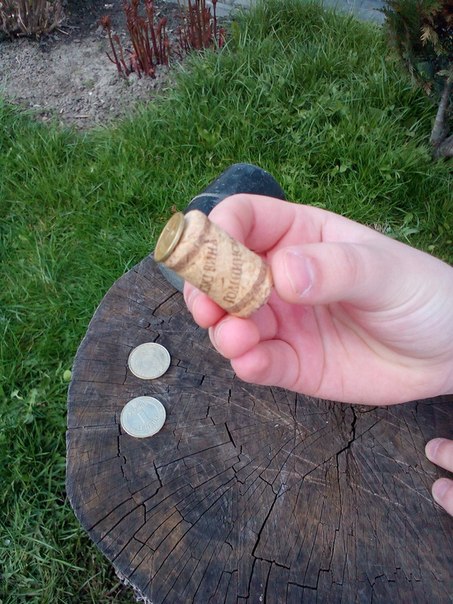 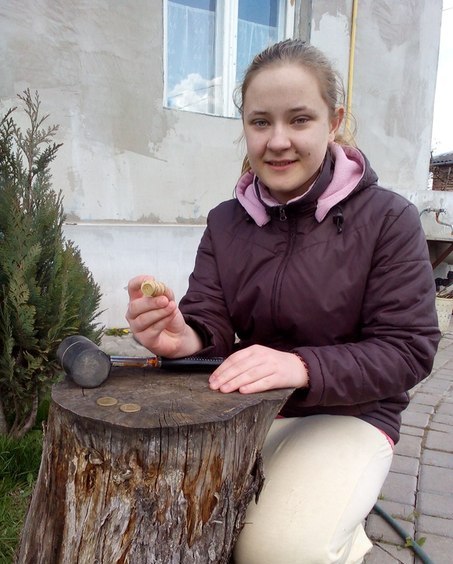 Наукове пояснення
Чому "пече" кропива?
Листя і стовбур кропиви вкриті конусоподібними клітинами-волосками. 
Їхній кінчик при дотику до тіла обламується, гострі краї внаслідок малої площі чинять дуже великий тиск на шкіру людини і простромлюють її.
Із клітини-пляшечки виливається пекуча мурашина кислота. 
Внаслідок подразнення клітин шкіри проколами і опіками кислотою створюється набряк у місці проколу.
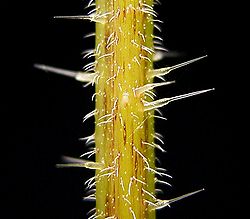 Висновки:
Голка буде міцною, якщо не дати їй згинатися;
Навіть при порівняно невеликому зусиллі, голка у корку може пробити монету;
Це ж явище спостерігається, коли "пече" кропива.
Дякую за увагу!